REFLEXIÒN
UNIVERSIDAD AUTÓNOMA DE CHIRIQUÍ
EXTENSIÒN DE BOQUETE
FACULTAD DE EDUCACIÓN
POSGRADO EN DOCENCIA SUPERIOR

CURSO: PDS750 
TEMA:

GPONINTEGRANTES:

Arce José  4-751-2010
Moreno Jennifer 8-714-1034
Vargas Liliana 4-739-25 	
FACILITADOR:

 EDWARD CEDEÑO 

2019
INTRODUCCIÒN
GPON.DOC
GPON.PDF
GPON.PPT
VIDEO
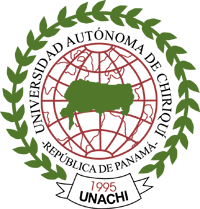 CONCLUSIÒN
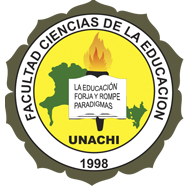 GRACIAS
INTRODUCCIÒN

GPON (gigabit-capaz PON) la tecnología se basa en ITU-TG. $number. x nivel de la última generación de estándares pasiva óptica integrada de banda ancha, con gran ancho de banda, alta eficiencia, gran cobertura, ricos de interfaz de usuario y muchas otras ventajas, por mayoría de los operadores que la implementación de servicios de red de acceso Banda ancha, integrada la transformación de la tecnología ideal. GPON primero fue propuesto por la organización de la Fsan en septiembre de 2002 y ITU-T completó el desarrollo de la UIT-T 984.1 984.2 G. en marzo de 2003 y completó la normalización de los G. 984.3 en febrero de 2004 y junio. Así finalmente formó la familia estándar de Gpon.
Tecnología GPON que se originó en 1995 comenzaron a formar las normas técnicas de ATM, PON es la abreviatura del inglés "red óptica pasiva".
CONCLUSIÒNES

Las redes PON aumentan la calidad del servicio y simplifican el mantenimiento de la red, al ser inmunes a ruidos electromagnéticos, no propagar las descargas eléctricas procedentes de rayos. 
PON permite crecer a mayores tasas de transferencia superponiendo longitudes de onda adicionales. 
Las redes PON son una solución muy práctica y eficiente para los problemas que se presentan hoy en día en cuanto al ancho de banda y la calidad del servicio que se ofrece por parte de los proveedores de servicios. 
Una solución de redes PON es favorable para ambos lados, es decir, a los proveedores les favorece económicamente ya que al usar equipos y dispositivos pasivos los costos de mantenimiento y gestión se disminuyen, y al usuario lo beneficia entregándole un servicio mucho mejor y más rápido que con otras tecnologías de cable. 
En conclusión el retorno de la topología FTTx se realiza por medio del Splitter, pero sobre otro hilo de F.O de retorno.
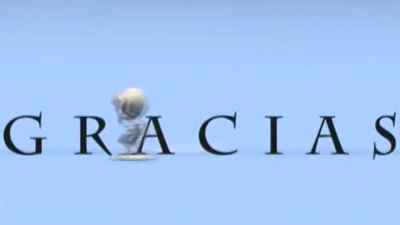